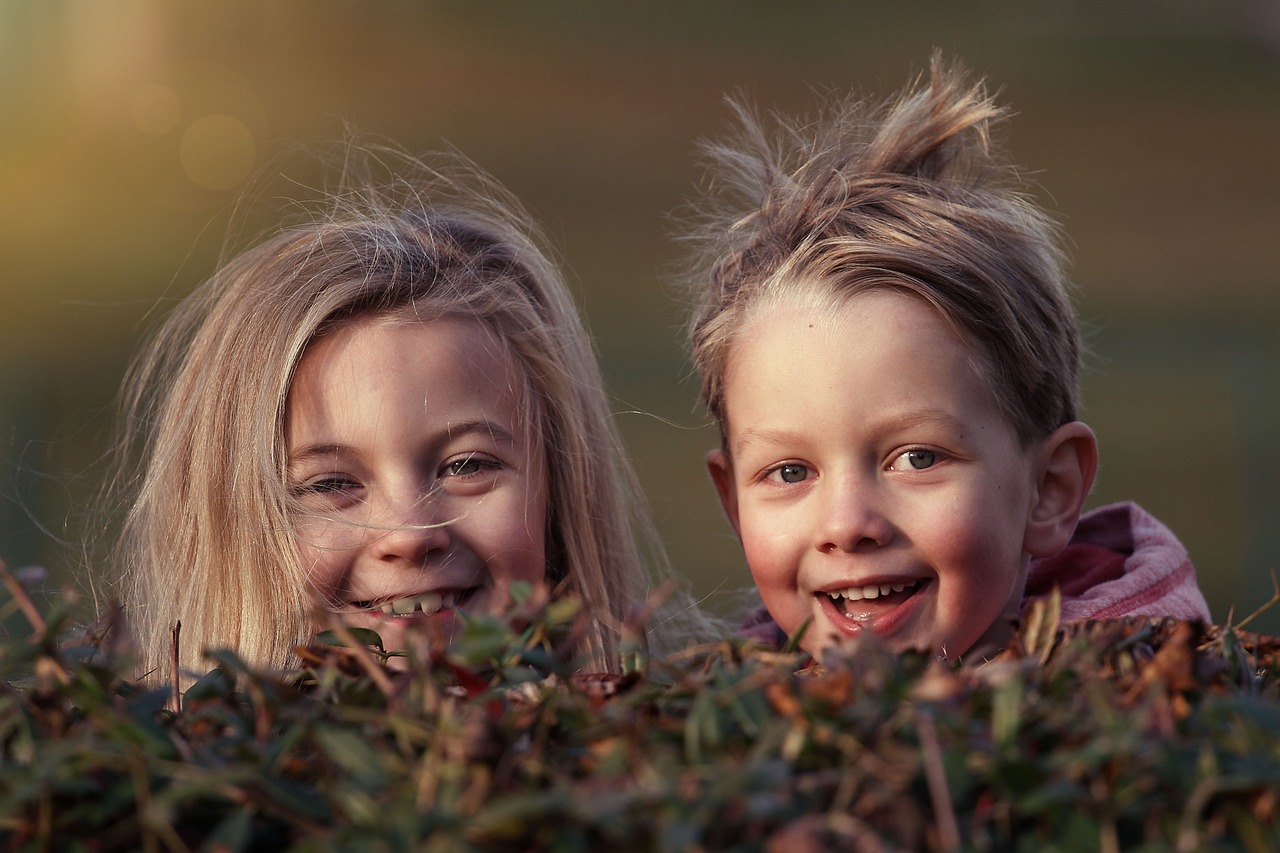 Kuinka Arki kesytetään?
Tukea kasvatukseen Oma Hämeen  lapsiperheille
Ennakointi ja kannustus
Tunnetaidot ja kiukunhallinta
Aamu- ja iltatoimet
Siirtymätilanteet
Kotihommat ja arkipuuhat
Ruokailut
Miten kiukku kesytetään ja raivo rauhoitetaan? Mistä apu jumitukseen ja jännitykseen? Apua ja struktuuria arjen tilanteisiin.
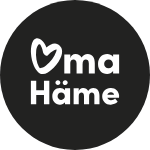 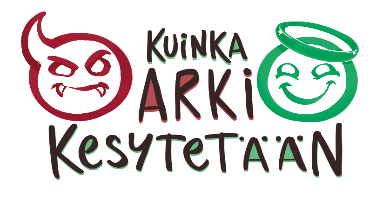 8.11.2023
Arjen kesytys perheen tukena:
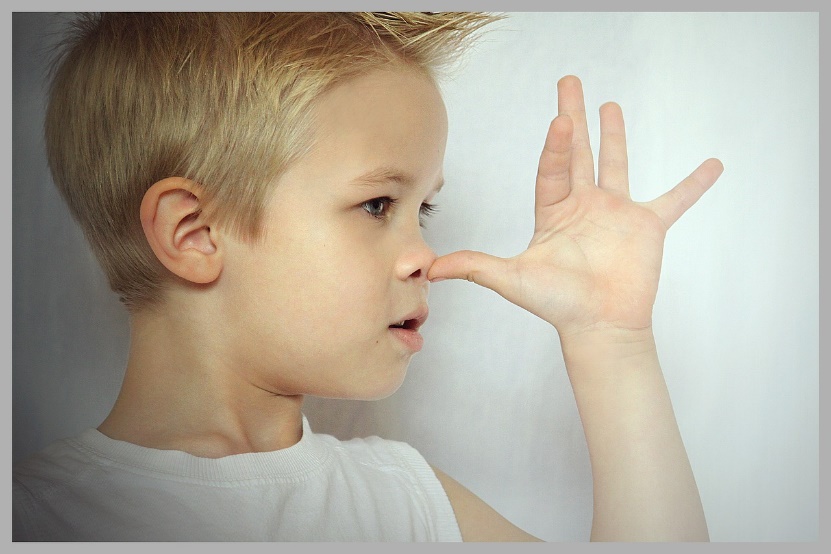 Ammattilaisen ohjausta ja käytännöllisiä vinkkejä matalan kynnyksen palveluna.
Kasvatuksellista tukea 3-9 vuotiaiden lasten perheiden arkeen.
Tavoitteena myönteisen kasvatus- vuorovaikutuksen vahvistaminen perheessä.
Konkreettisia työkaluja arjen hallintaan.
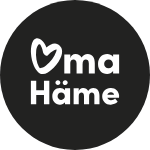 8.11.2023
Arjen kesytys työntekijän tukena:
Valmis helposti omaksuttava toimintamalli
Matalan kynnyksen nopea tukitoimi perheen arjen tueksi.
Soveltuu Nepsy-perheen  ensivaiheen tueksi
Konkreettisia  työkaluja asiakastyöhön.
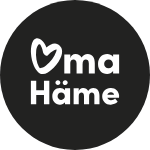 8.11.2023
Kenelle arjen kesytys on tarkoitettu?
Perheille jotka haluavat löytää uusia toimintatapoja arjen pulmallisissa tilanteissa 
Perheille joiden vanhemmat kaipaavat tukea kasvatuskysymyksiin
Perheille joiden lapsilla on erilaisia nepsy- haasteita
Materiaalit on suunniteltu n. 3-9 v lapsille
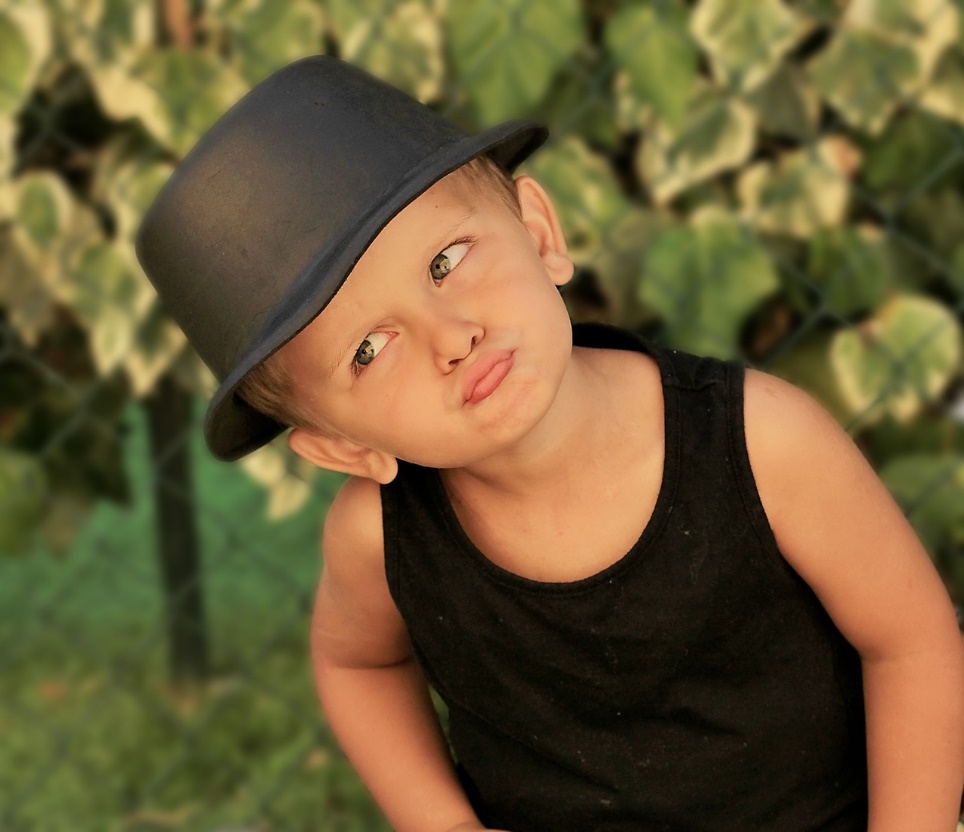 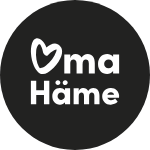 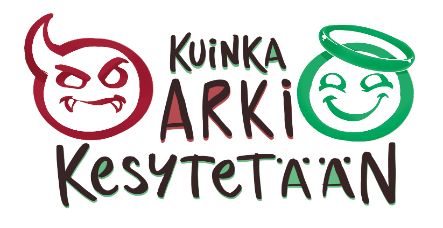 8.11.2023
Miten?
Lähipalveluna Perhekeskuksen Kesyttämössä
Käynnillä vanhemmat saavat ammattilaisen ohjausta ja tukea erilaisiin kasvatuskysymyksiin sekä ratkaisukeinoja arjen haasteisiin. Tarjolla on tietoa, toimintaohjeita ja vinkkejä sekä runsaasti valmiiksi laminoitua materiaalia kotiin otettavaksi.
Verkossa
www.omahame.fi/arjenkesytys 
Vinkkejä ja ohjeita arjen eri 
    tilanteisiin
 Runsaasti tulostettavaa materiaalia
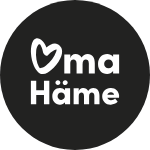 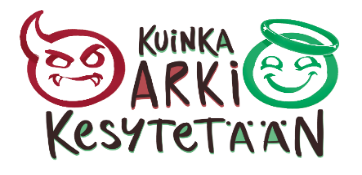 8.11.2023
Kesyttämössä vanhempia rohkaistaan tarkastelemaan omaa tapaansa toimia kasvattajana.
Kesyttämön ohjaus ja materiaalit kannustavat vanhempia myönteiseen kasvatus-vuorovaikutukseen
perheessä.
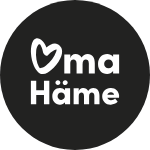 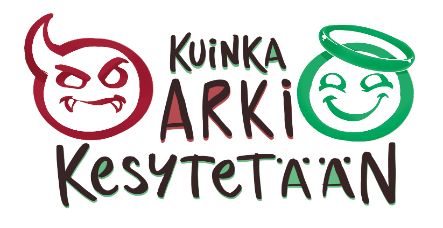 8.11.2023